CS for All
 Interventions and lessons learned at HMC
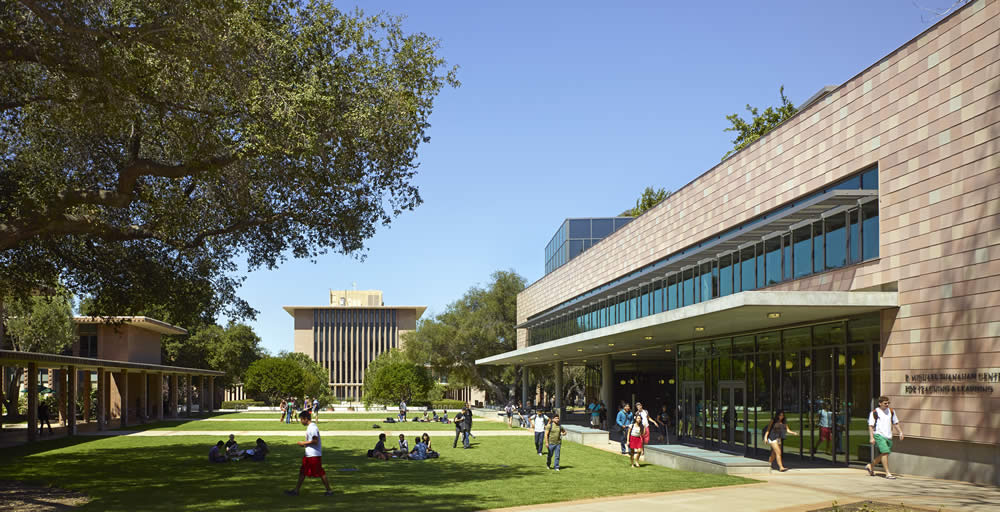 Zachary Dodds, Harvey Mudd College
IT University of Copenhagen                May 29, 2017                      Gender Diversity in IT
CS for All
 Interventions and lessons learned at HMC
HMC
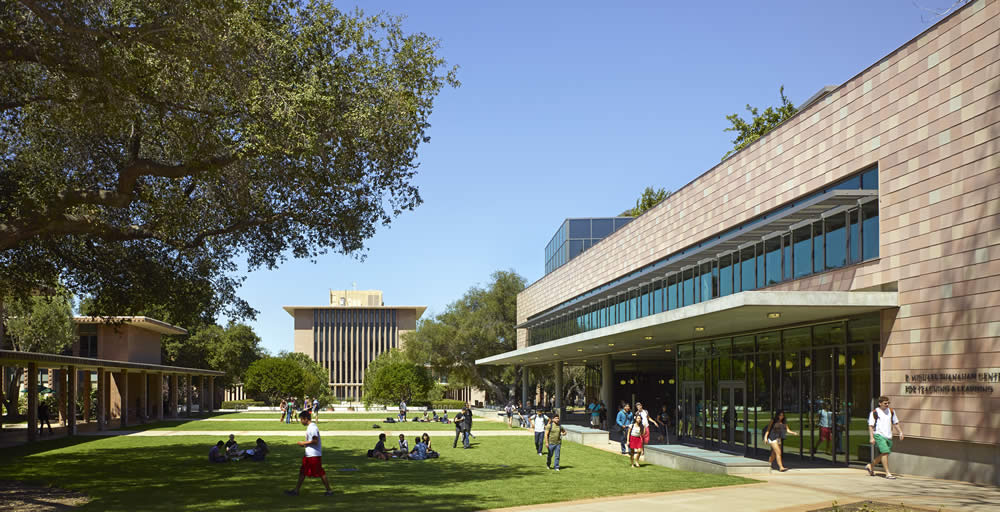 Zachary Dodds, Harvey Mudd College
IT University of Copenhagen                May 29, 2017                      Gender Diversity in IT
HMC ~ Harvey Mudd College
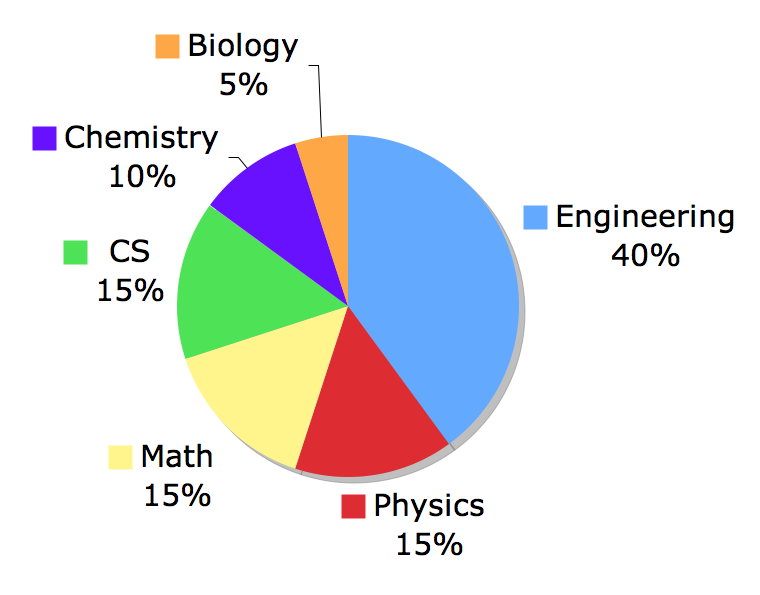 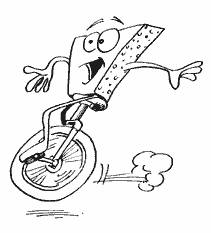 southern california engineering + technical school of 850 students
ages 18-23, full-time
(mostly)
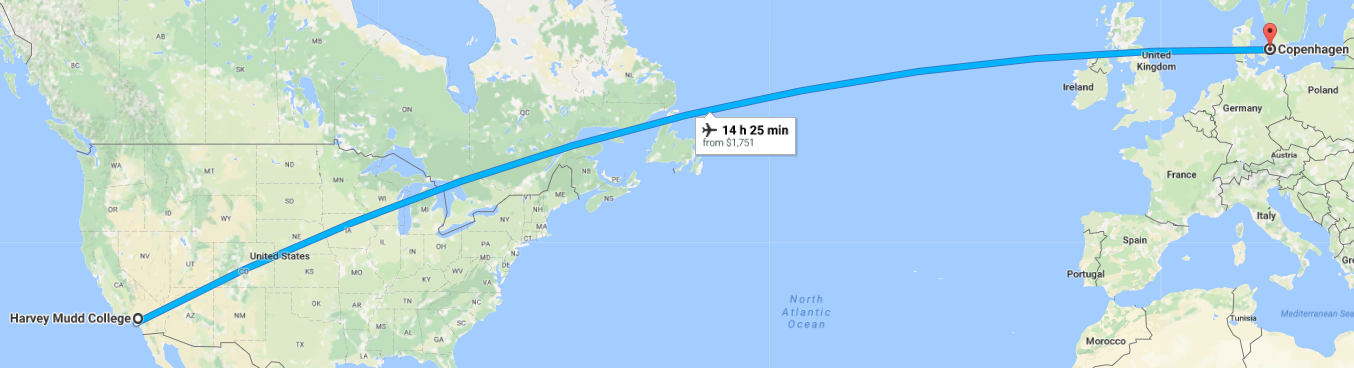 CS == IT
IT University of Copenhagen                May 29, 2017                      Gender Diversity in IT
Mudd's story
Number of CS majors at HMC, by graduating year
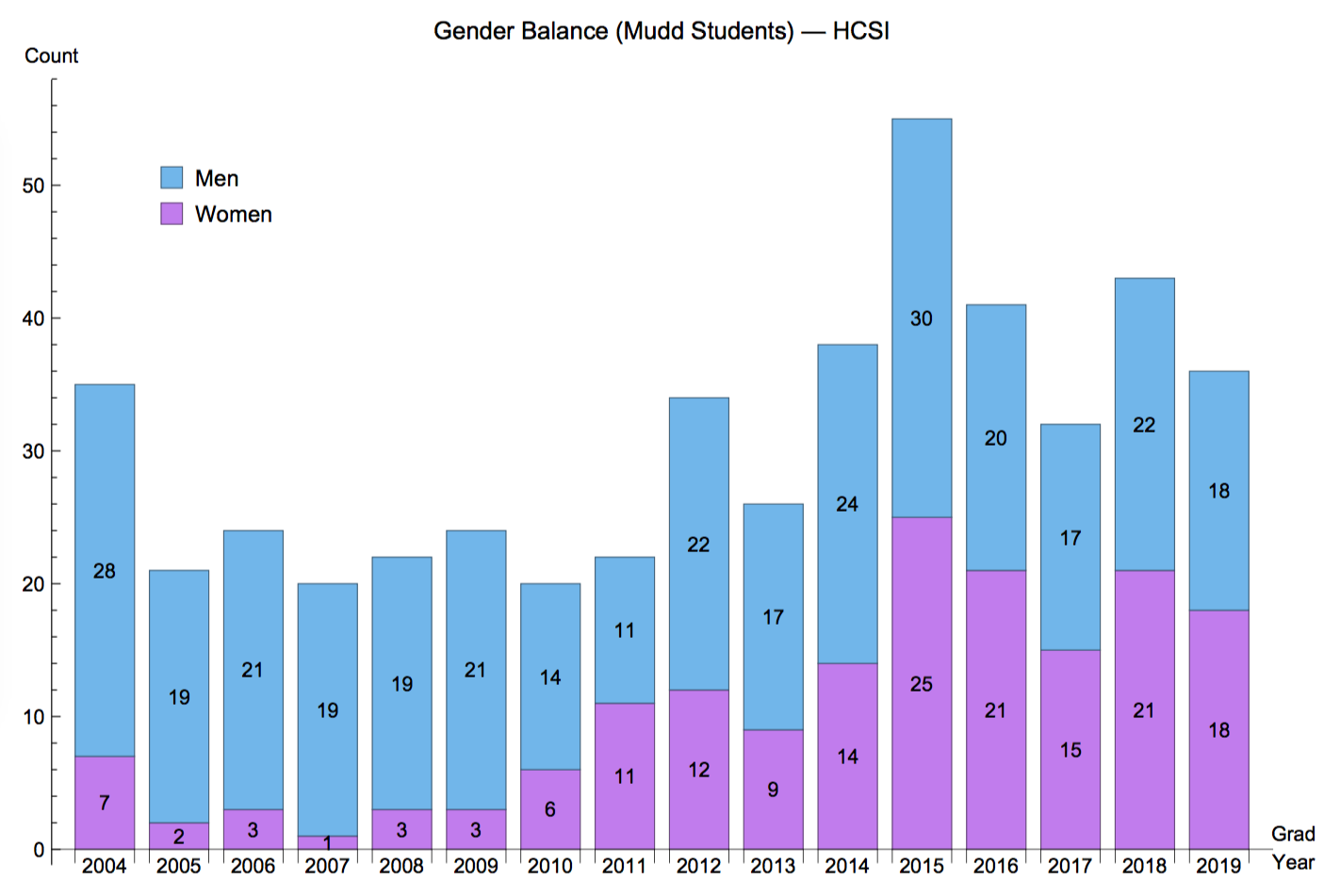 Several deliberate accidents…
Our goal in 2005:
to change our CS balance
Curriculum
Community
Collaboration
Several deliberate accidents…
Our goal in 2005:
Lessons
to change our CS balance
Curriculum
Conceptual Breadth
Community
Sharing Support
Collaboration
Above all, CS is Social
CS for All
Curriculum
We deliberately changed one course: CS1
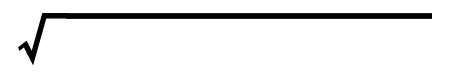 what is learned  =      what is taught
Python course

with detours into all corners of CS

Means to show students that CS amplifies the paths and projects they choose

Whatever you are, be a good one. CS can help!
Java course

Programming as a professional skill

Meant to bring students one semester closer to creating software for other people to use 

but use for what?
2005
2006
Every student takes CS1 in their first semester
Curriculum
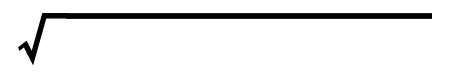 what is learned  =      what is taught
Python course

with detours into all corners of CS

Means to show students that CS amplifies the paths and projects they choose

Whatever you are, be a good one. CS can help!
Java course

Programming as a professional skill

Meant to bring students one semester closer to creating software for other people to use 

but use for what?
a small fraction of a much larger world
lots of facts
2005
2006
Every student takes CS1 in their first semester
Lesson:   
Conceptual breadth over trendiness
Curriculum content
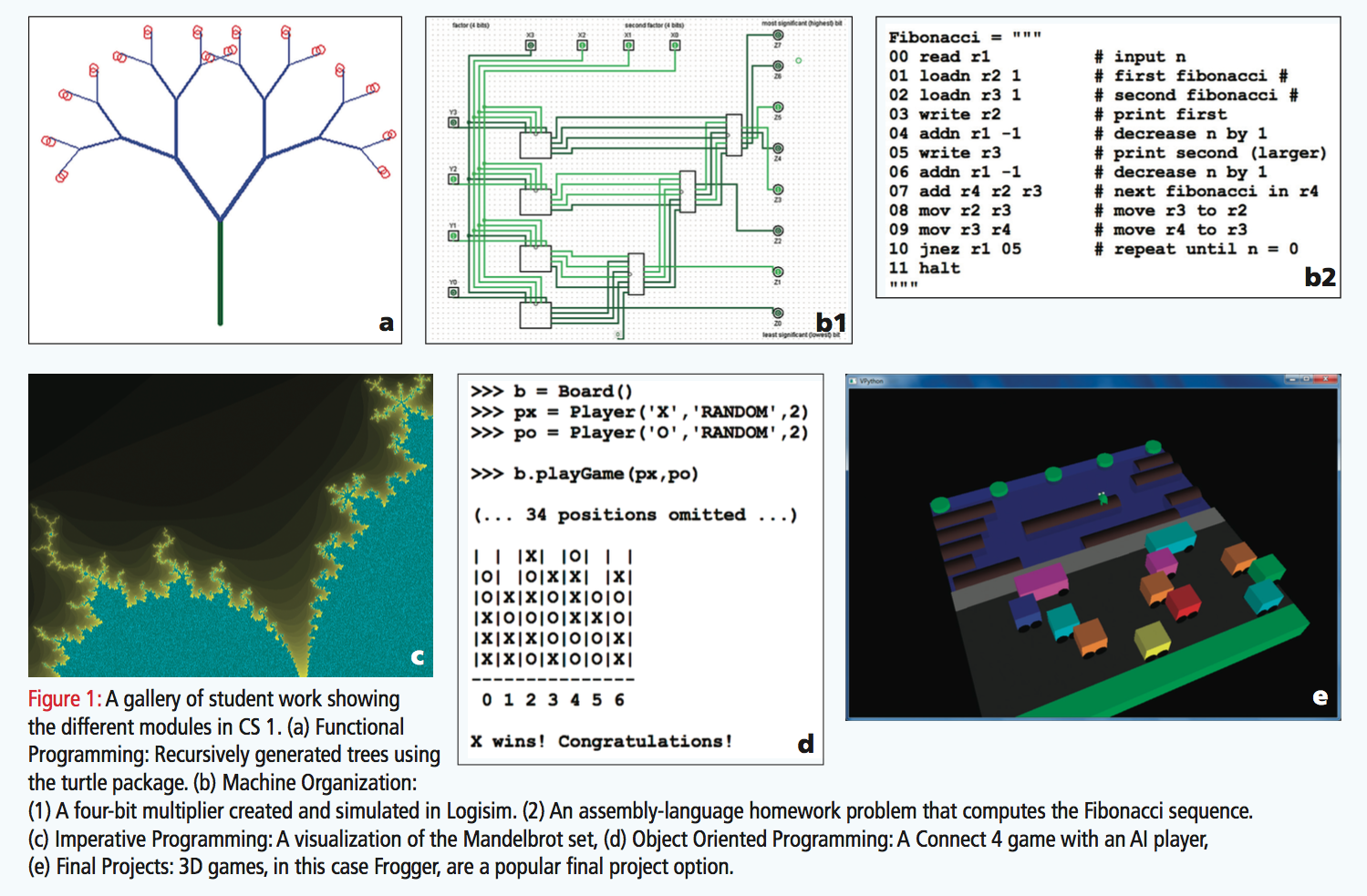 Fashion turns heads.  Substance grows roots.
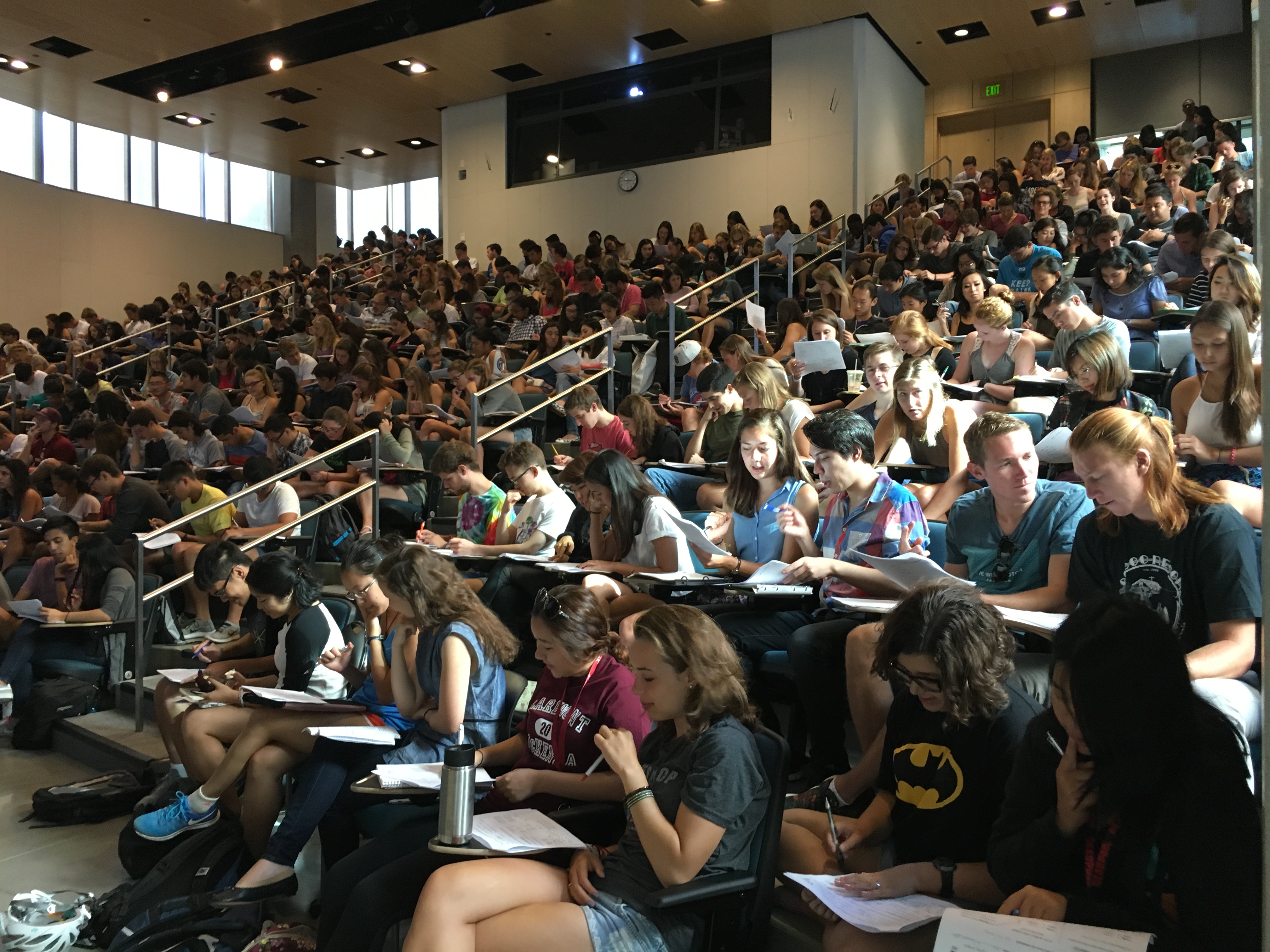 Curriculum context
First day in CS1:   together
Experience != talent nor enjoyment.
In fact,  Experience != Experience!
CS experience often must be un-taught.  We unteach it.
Got experience?  This way, please…
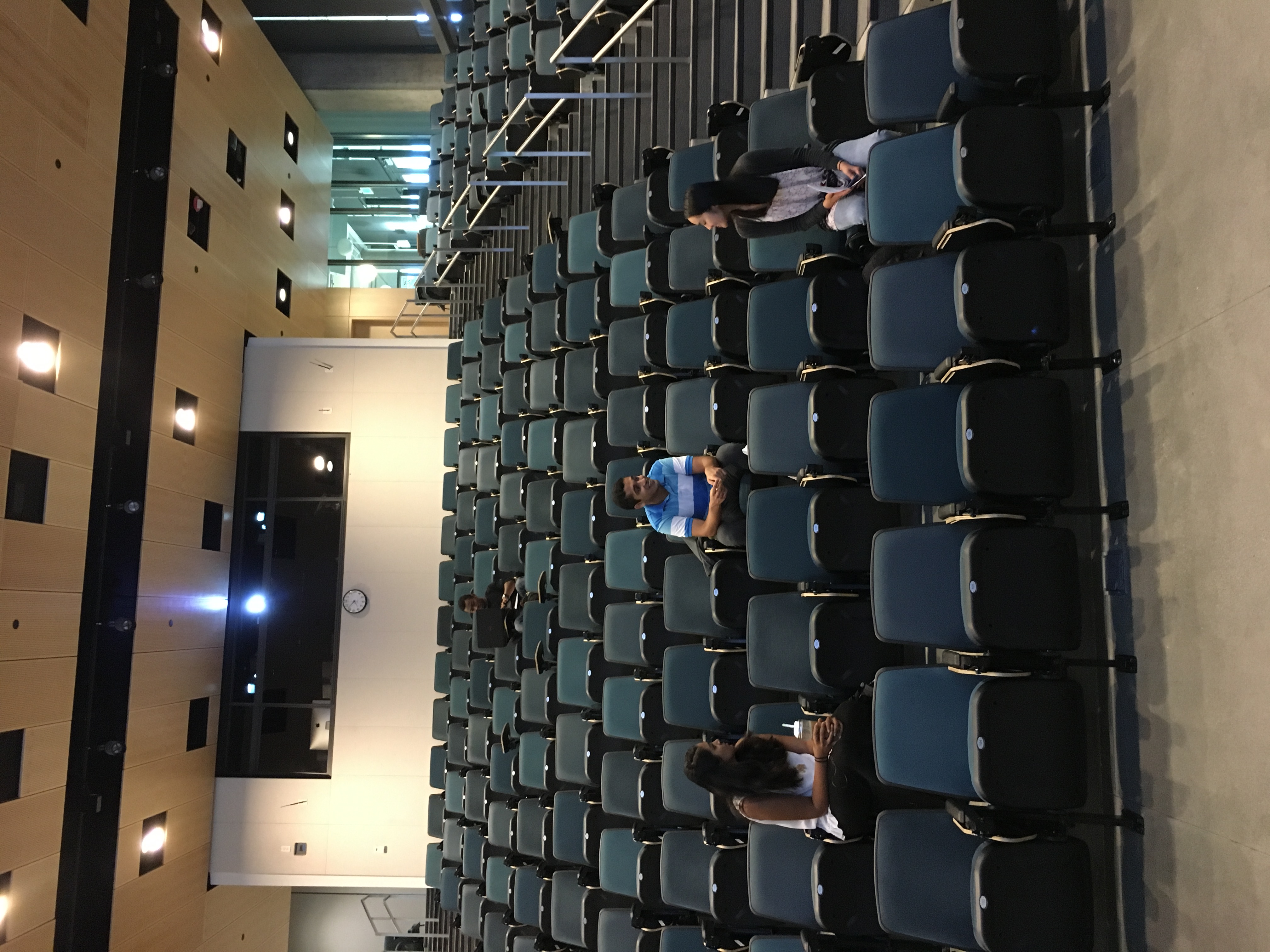 Curriculum context
Second day in CS1 ?!
Lesson:   8:10am is early whether you're 19 or 49
Community
every Thursday evening
Are large introductory classes a problem?   Or an opportunity…
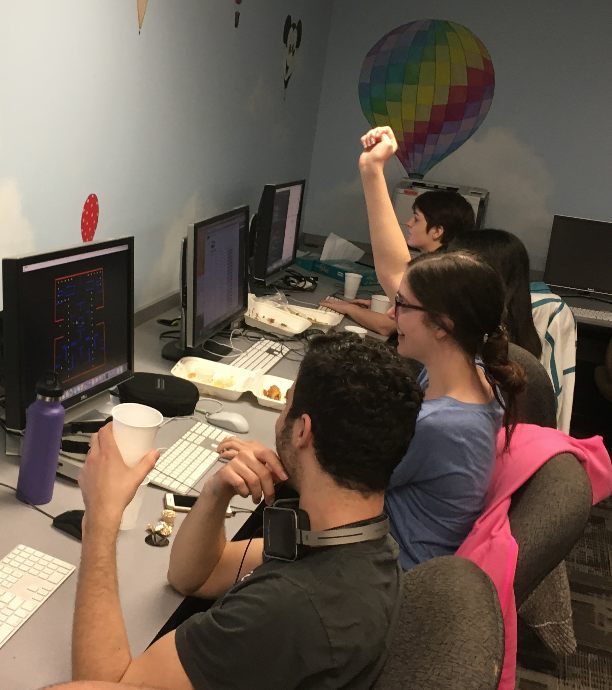 for students to help grade / tutor their peers
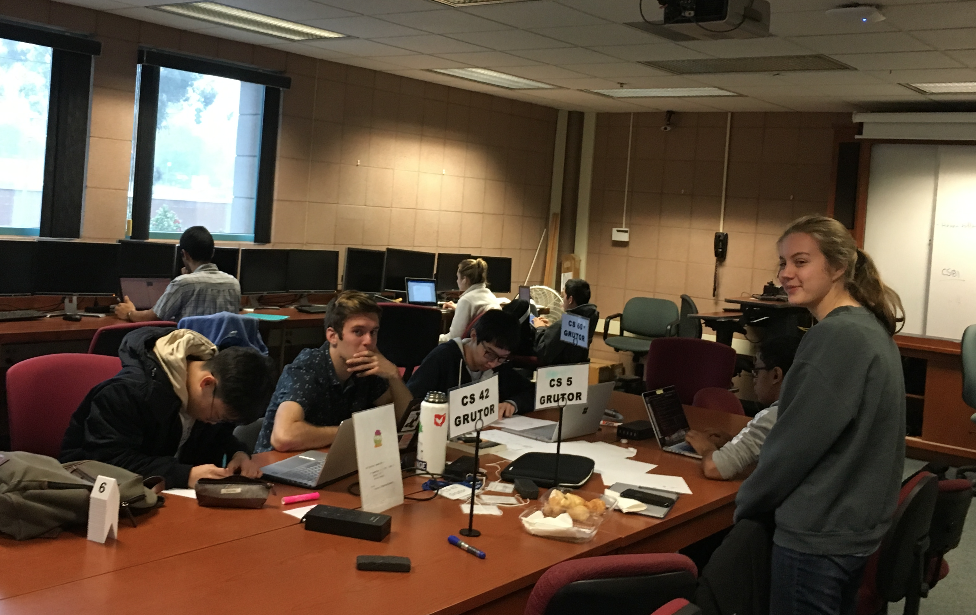 afternoons ~ tutoring
evenings ~ grading
Community
Friday afternoons' open hours to work on assignments…
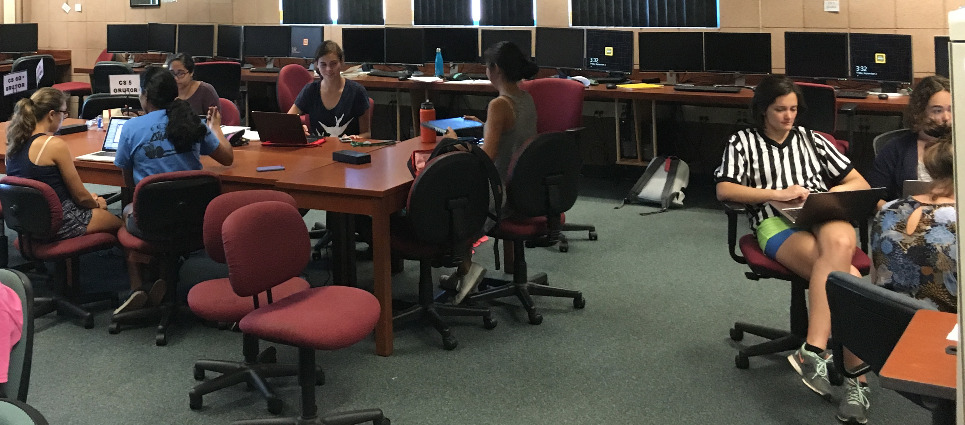 Lesson:     define CS community contributions through self-support
Lesson:     offer lots of internal opportunities for outreach + shared experience
every Saturday afternoon
every Monday evening
Community
every Sunday afternoon
every Tuesday evening
every Sunday evening
every Wednesday evening
Friday afternoons' open hours to work on assignments…
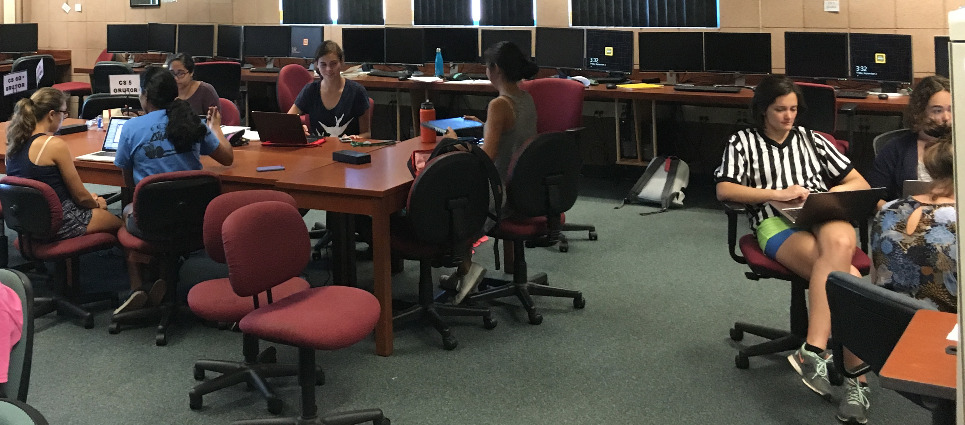 Lesson:     define CS community contributions through self-support
Lesson:     offer lots of internal opportunities for outreach + shared experience
Community
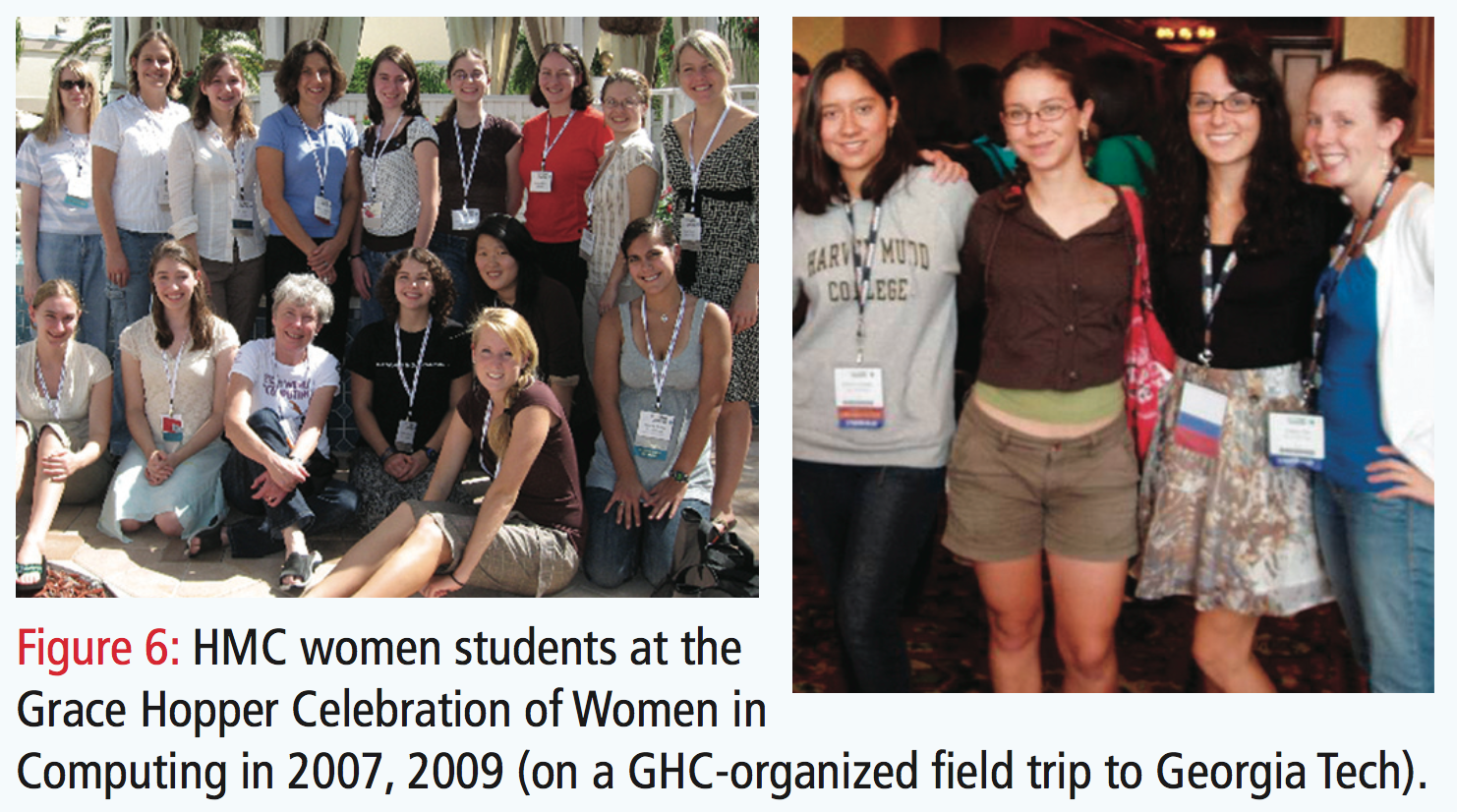 our CS community is only a small fraction of a much larger world
student trips to Grace Hopper Celebration of Women in Computing,  2006-2017
Collaborations
Pairing/teaming encouraged for all work (except some exams)
At several points, teaming is required  -- and forcefully framed
Not working well in a team is  by definition  not successful
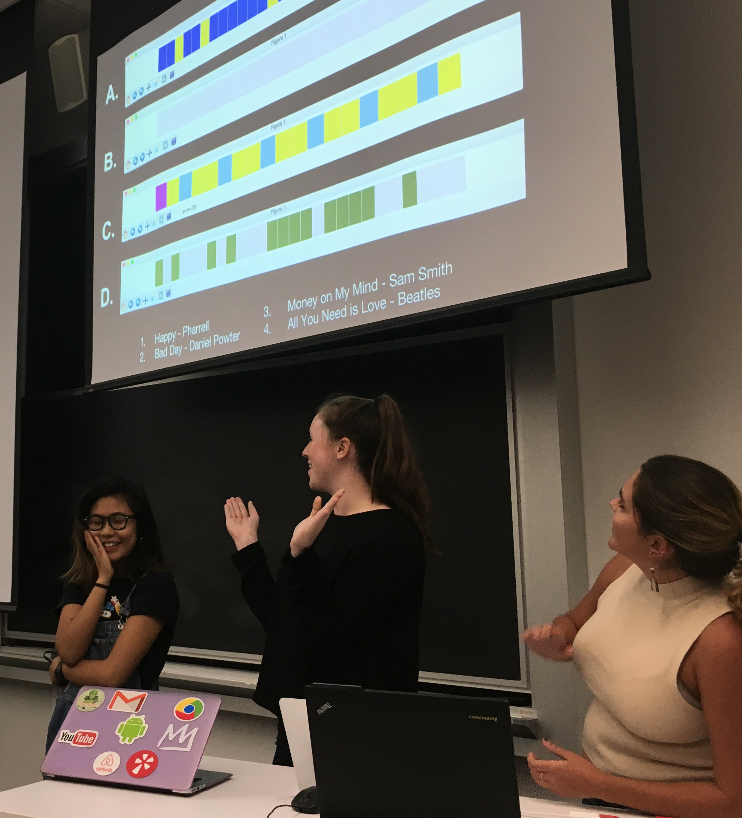 All senior-year capstones are in teams of 4-5
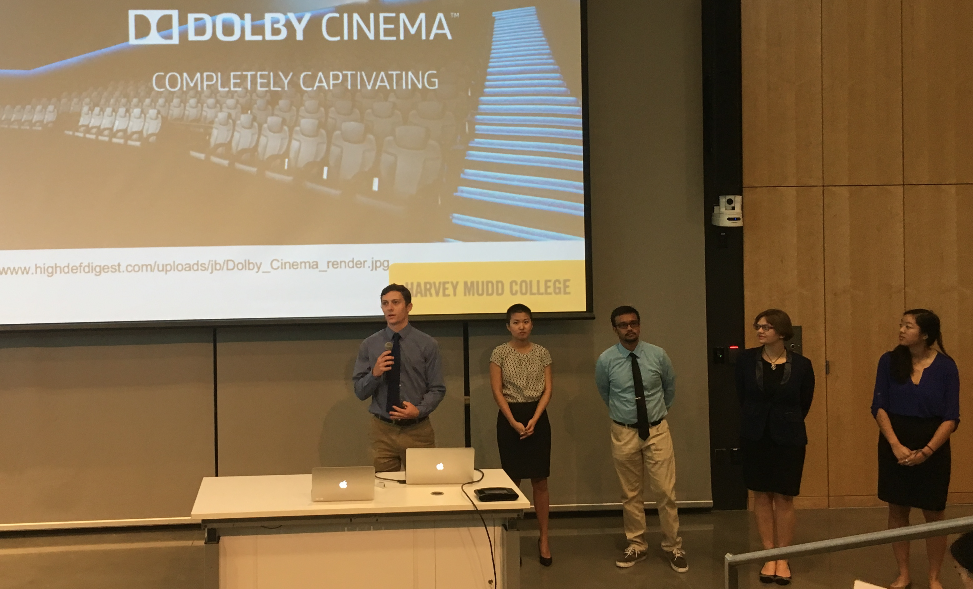 Lesson:   CS is social.
Collaborations ~ Summer
Ten week research/independent-study opportunities
Approach:    design, develop, prepare, travel, present  together
Funding ~ up to 10 first-year women students, in teams
Collaborations ~ Summer
Ten week research/independent-study opportunities
Approach:    design, develop, prepare, travel, present  together
Funding ~ up to 10 first-year women students, in teams
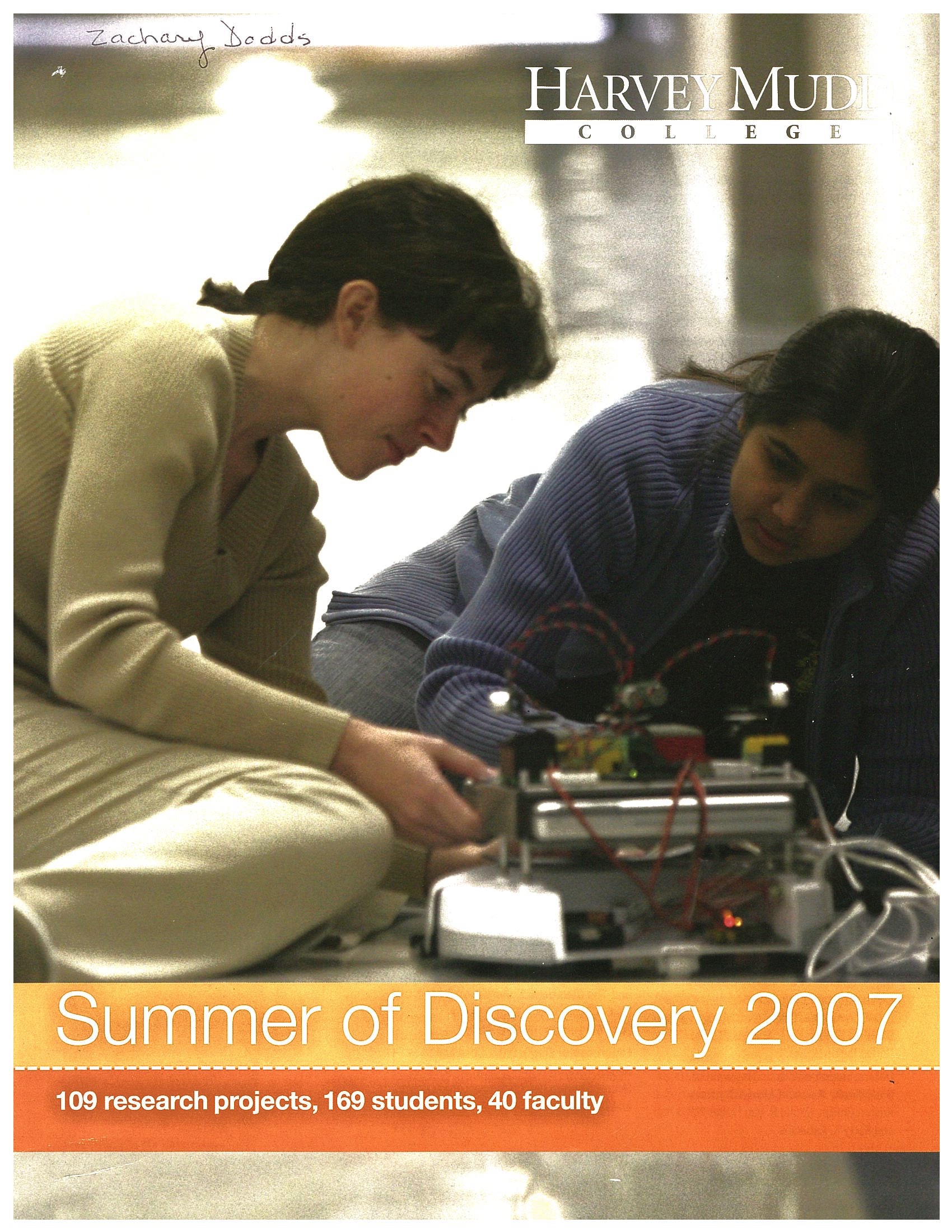 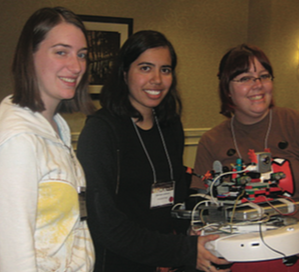 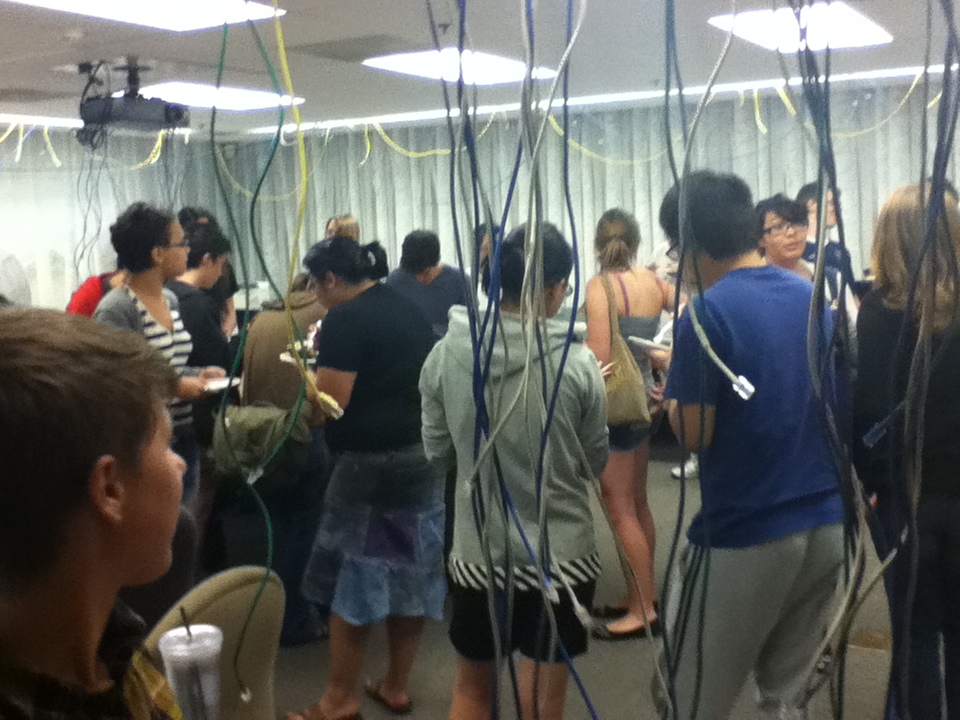 It's summer!
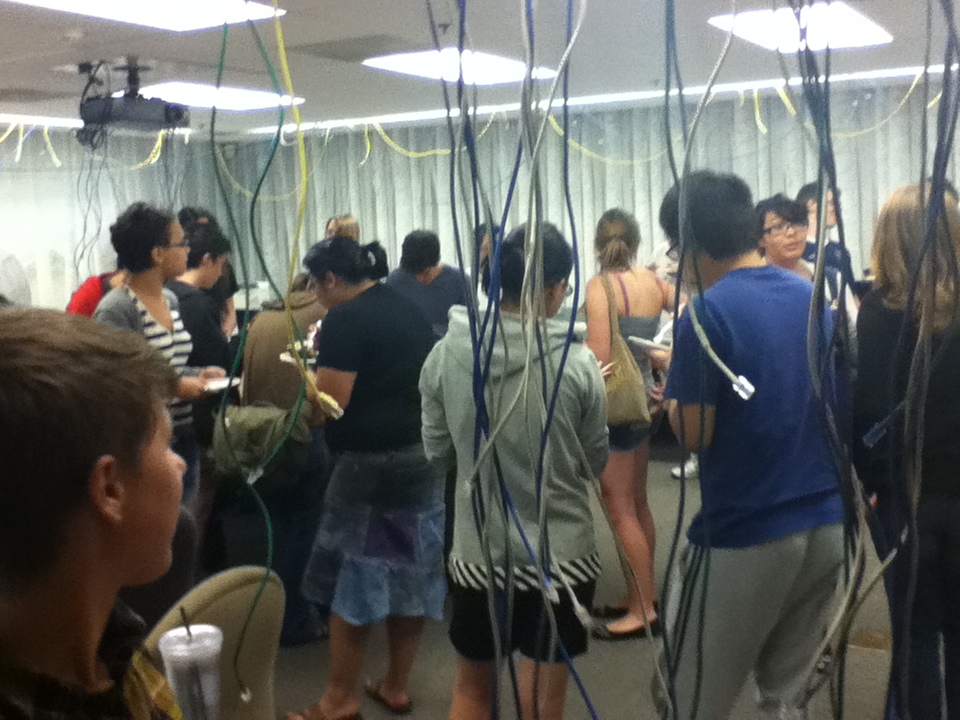 It's summer!
The growth in interest in more CS was surprisingly strong
This effort was key to bootstrapping the community…
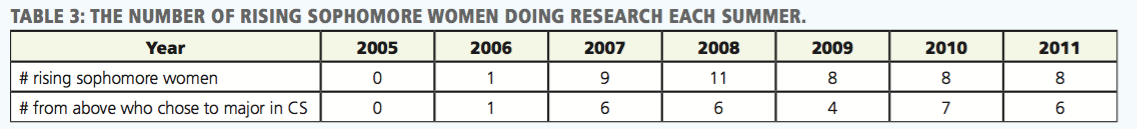 After 2011?   We stopped the program. But it kept itself going…
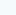 Celebrate when you can…
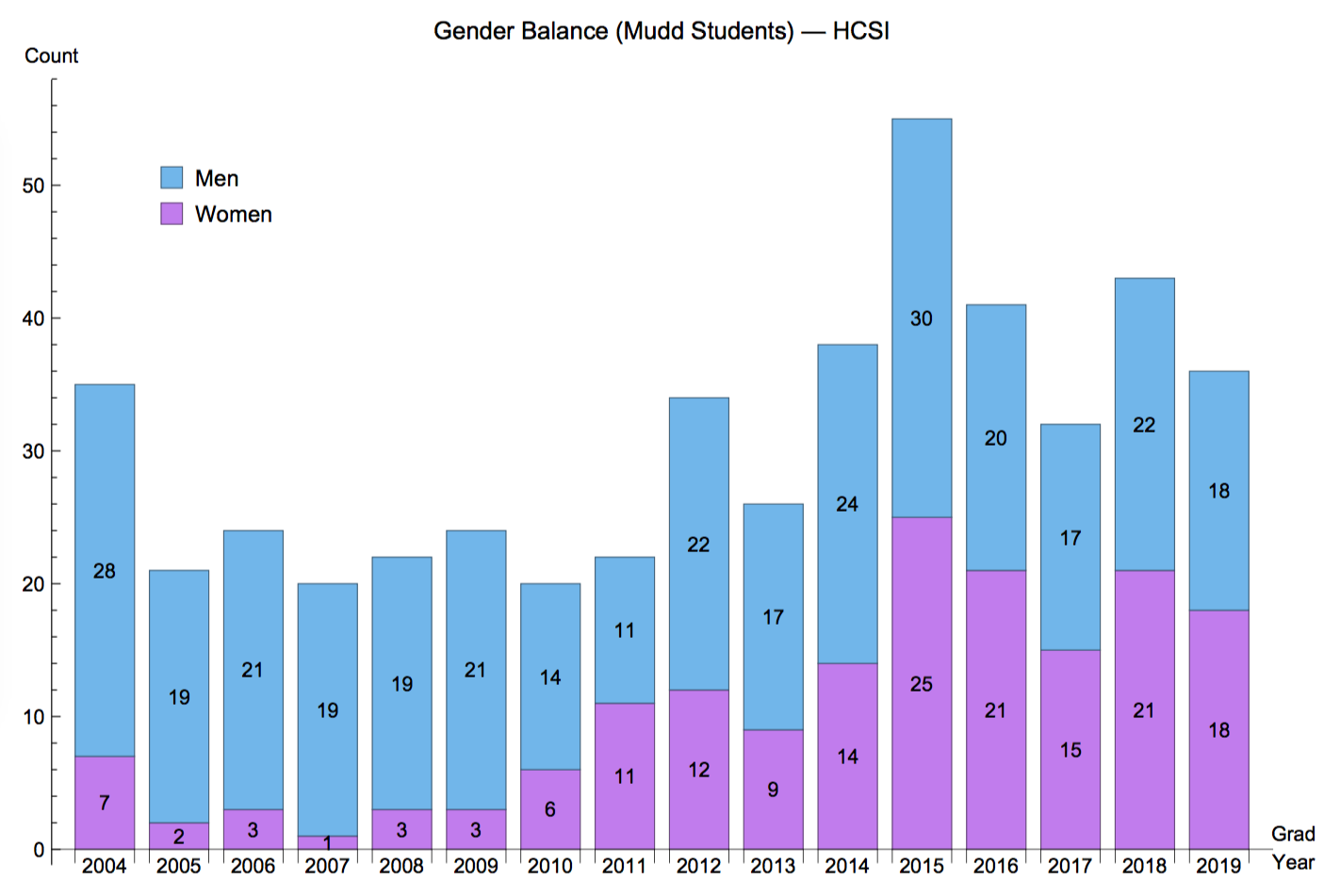 Celebrate when you can…
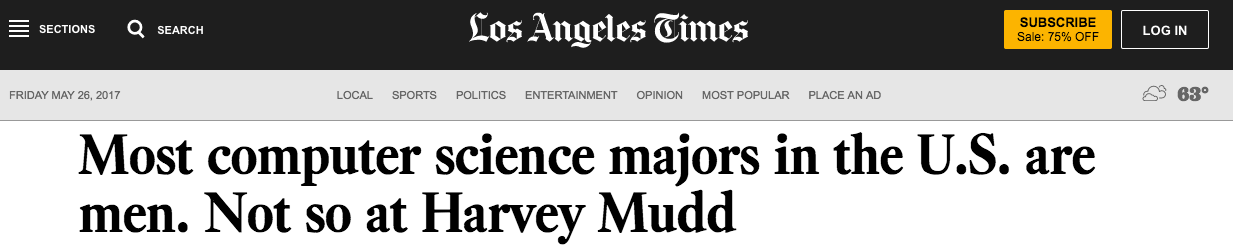 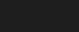 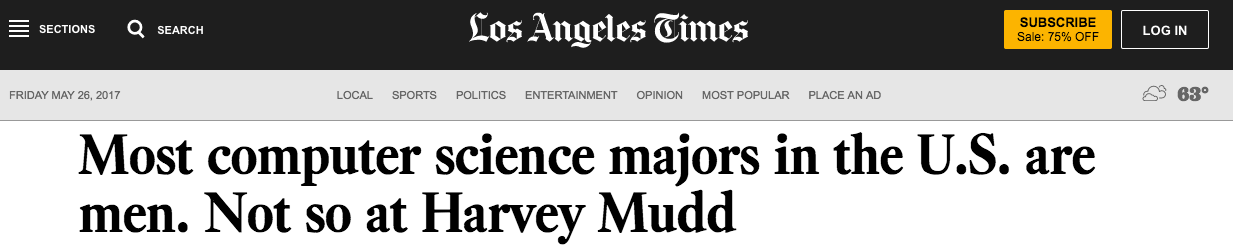 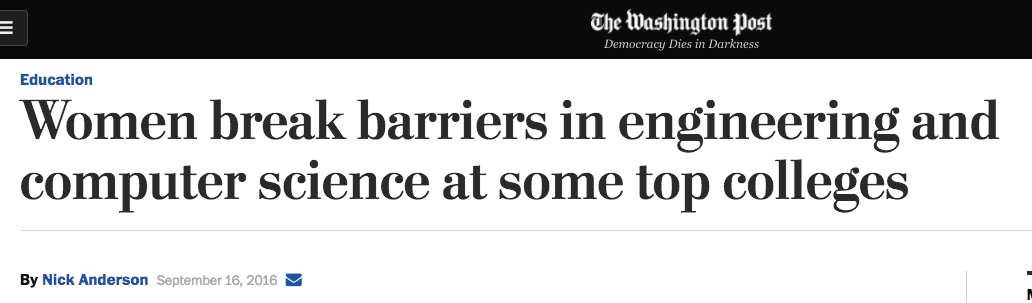 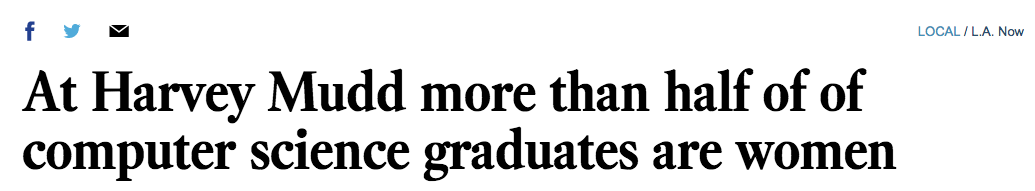 Influences in choosing CS
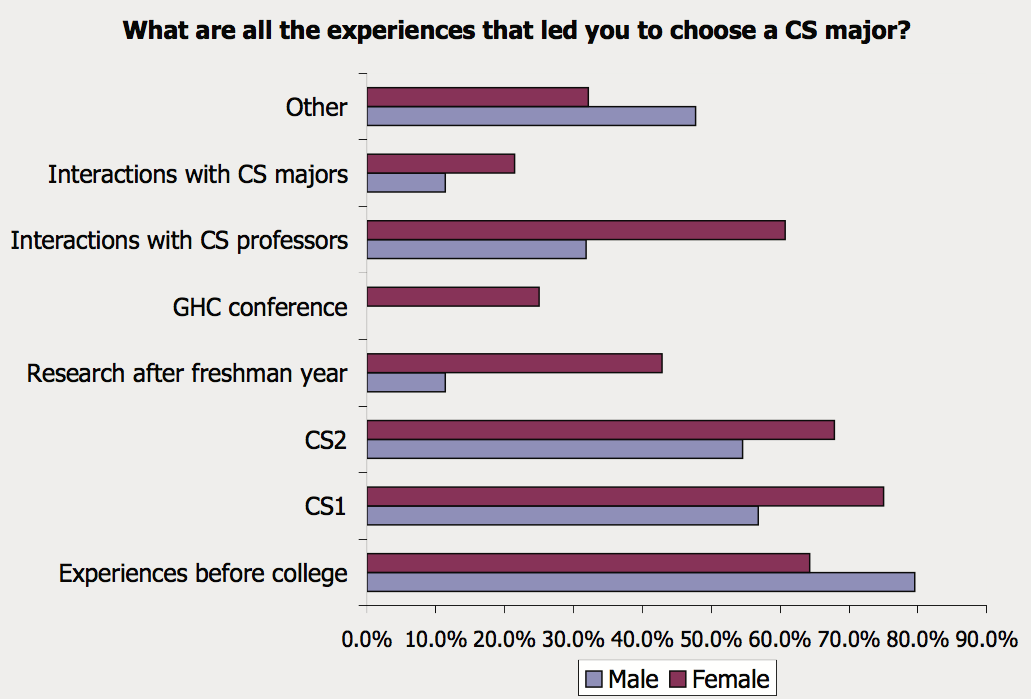 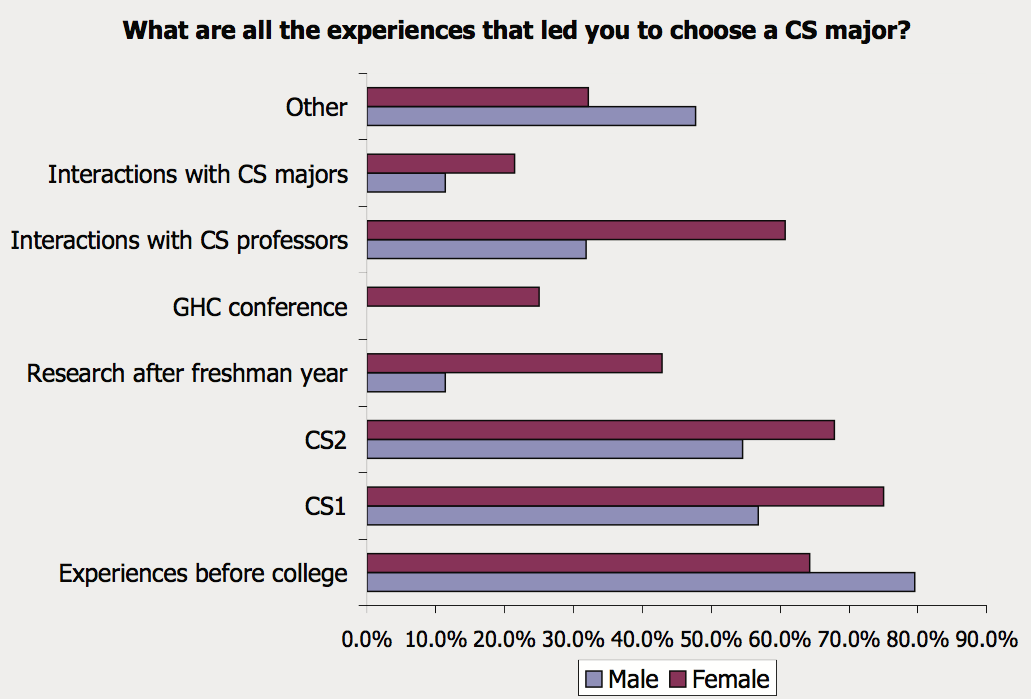 n = 449 alums
What's next?
students of other fields embracing CS…
What's next?
students of other fields embracing CS…
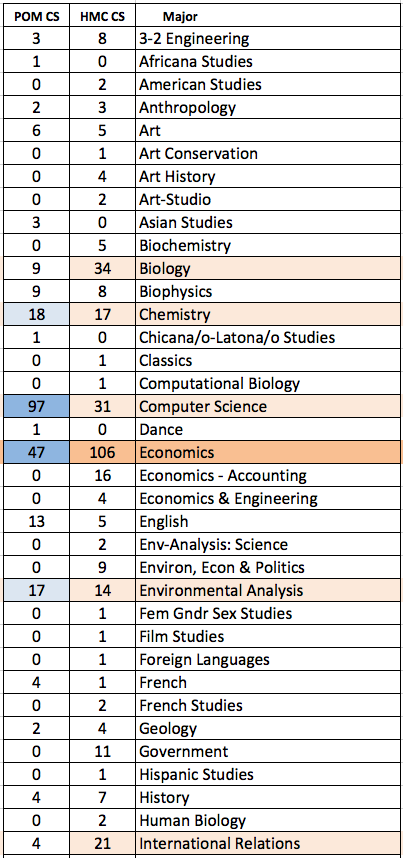 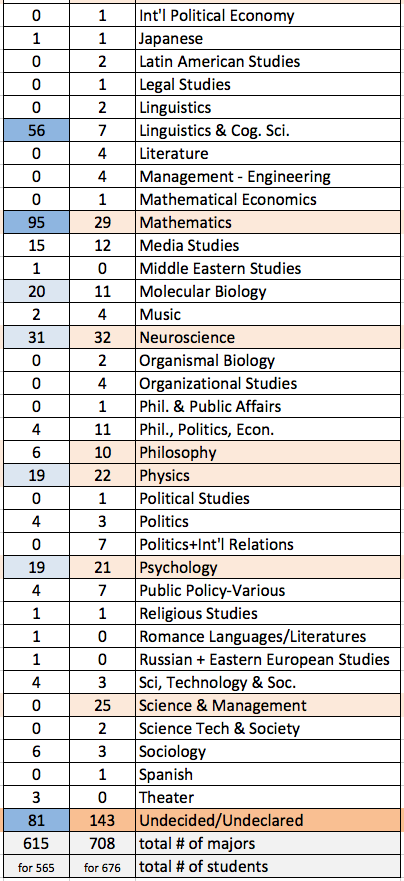 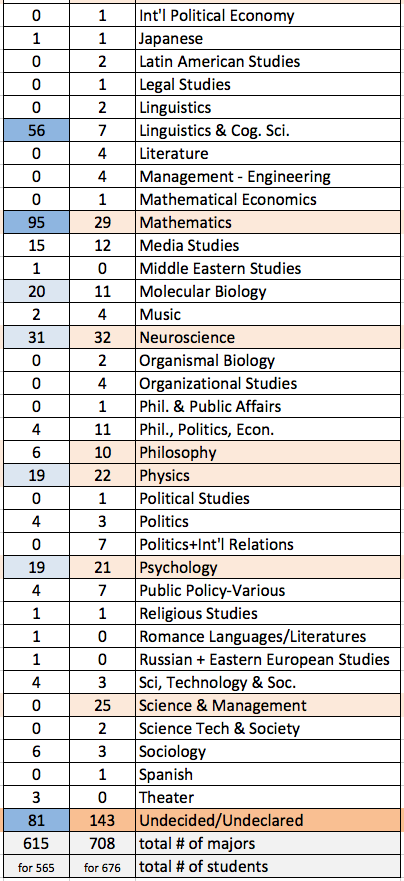 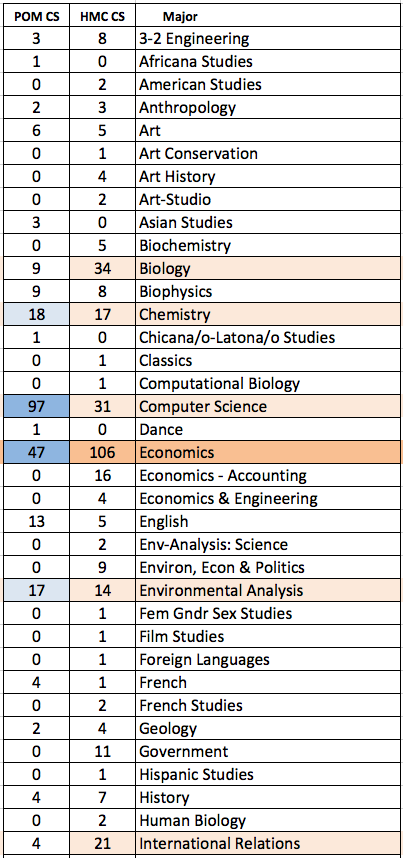 Computing is much larger than CS or IT.

		   We are the advocates, the coaches, the guides…
… which is an ideal role to have!
Our Biology 1 course
In Biology 1, all HMC students use computing to gain insight into 	the processes that direct and define life.

Each week, students submit programs they write from scratch:
wk2
Here you will create a simple evolutionary simulator with drift, natural selection and mutation.
In this problem you will implement the neighbor-joining algorithm for phylogenetic reconstruction and use it to reconstruct the relationships between a set of HIV/SIV sequences.
wk4
To find genes in a novel genome sequence, we must find all the open reading frames, and then determine which of these are really genes. In this assignment, you will write a series of short Python functions to find open reading frames in a bacterial genome sequence.
wk6
Some bacteria cause disease, and others don't. In fact, closely related strains often differ greatly in this respect. What separates a pathogenic bacterium from a harmless one? Often it is just a handful of protein coding genes.
In this assignment you will identify how proteins differ in closely related pathogenic (N16961) and non-pathogenic (PS15, 2740_80) strains of Vibrio cholerae.
wk8
https://sites.google.com/a/g.hmc.edu/bio52/
Note that Bio1 does not teach computing,  just as Physics1 does not teach math.
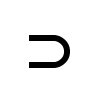 Biology      CS
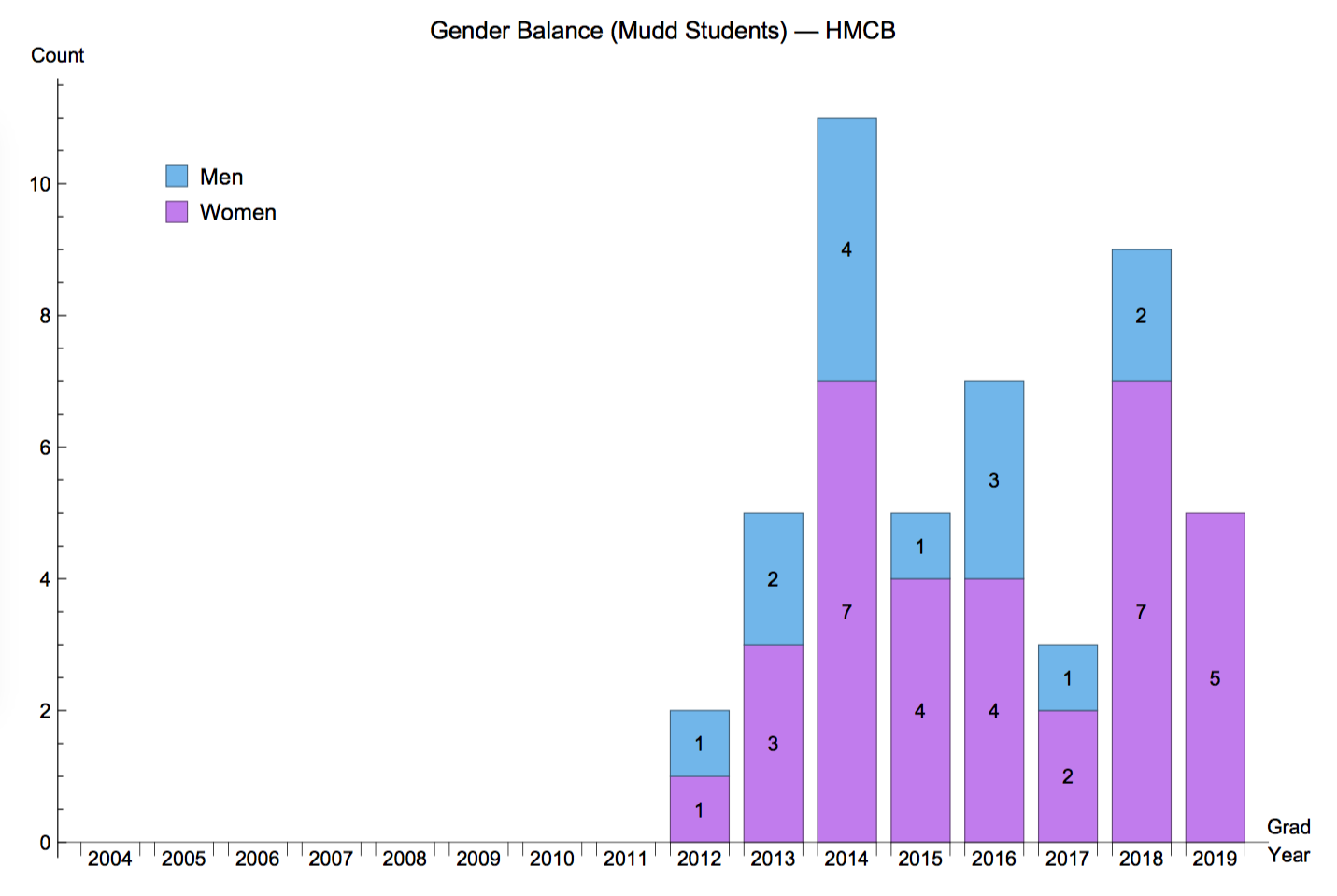 Computational Biology
Headlines!?
Every student must take this course.
True everywhere…
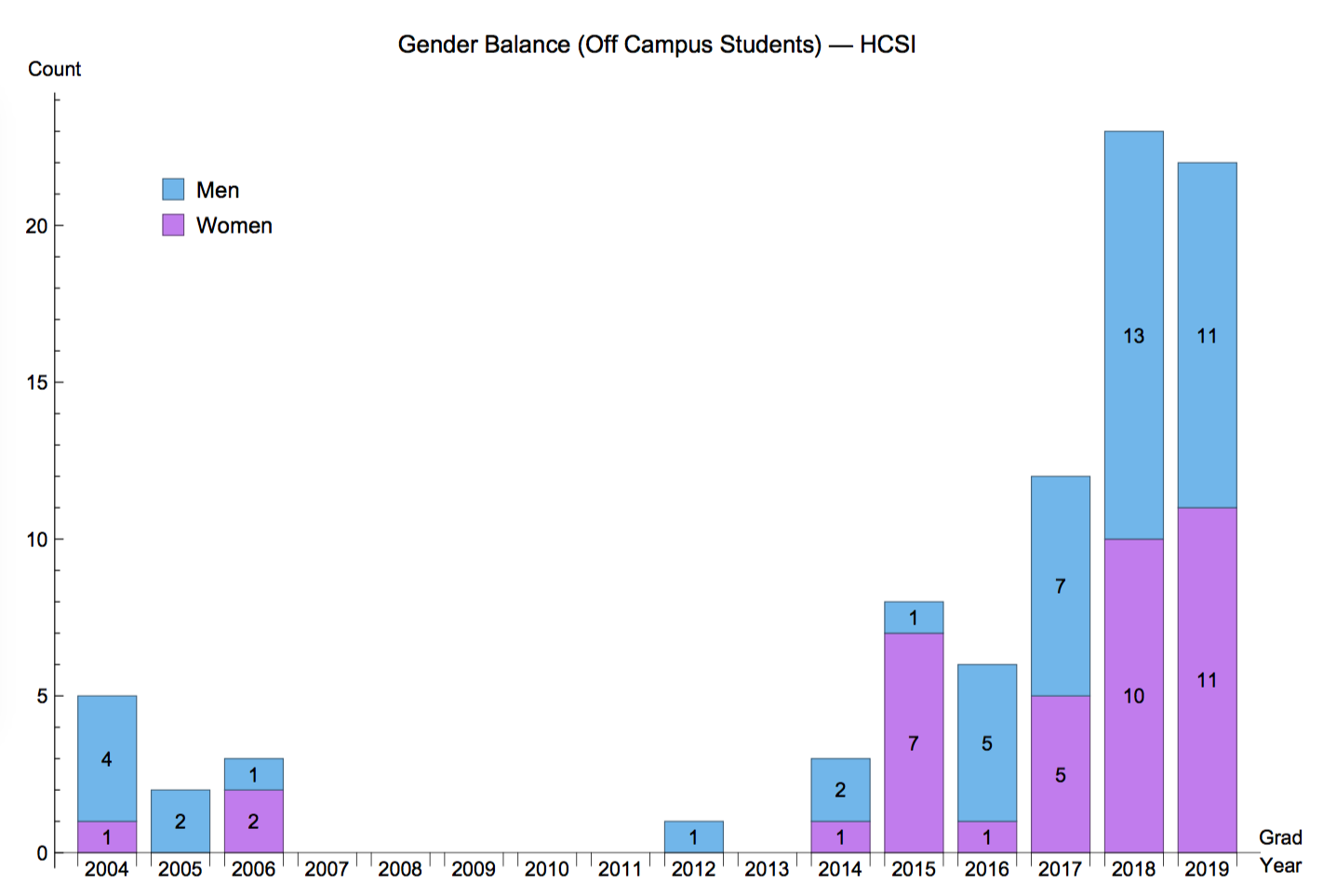 These are not HMC students
These are not engineering-school students
Community  >>  Content
Computing is not owned by CS + IT
But CS + IT  should be its strongest supporters
And CS + IT  benefit from being a pathway to computing for everyone
Lesson learned
We don't strive to bring any individual into CS for CS's sake.
Rather, we bring CS out to the problems and projects that women - and men - care about. Women (and men) are already there!
Only 1 thing?
They won't all love it, but many will.
… and they'll all share it, either way!
Like writing, require CS1 of all students.
Later slides are extras – and not part of the planned presentation.
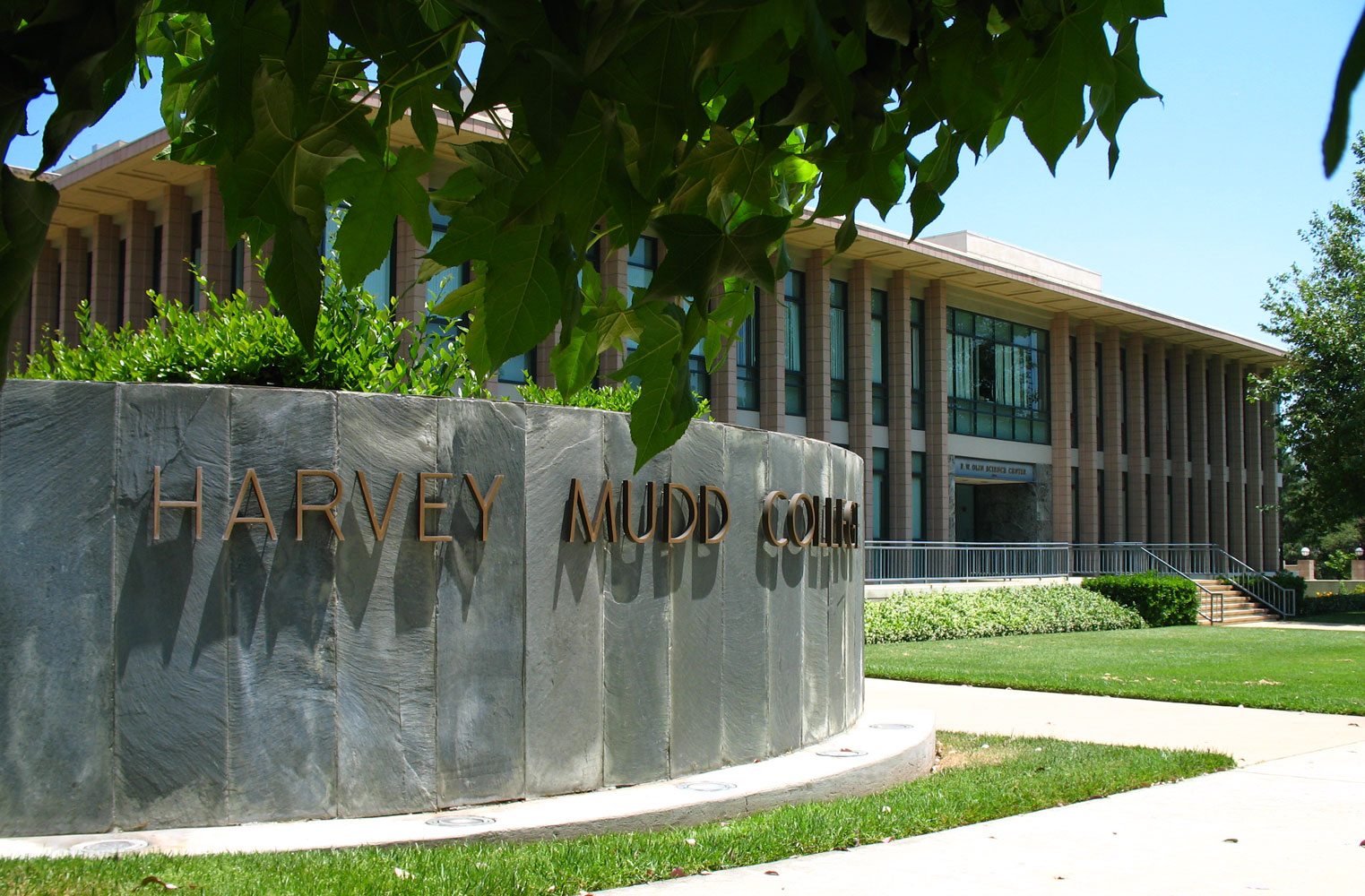 CS for All
 Interventions and lessons learned at HMC
HMC
Zachary Dodds, Harvey Mudd College
IT University of Copenhagen                May 29, 2017                      Gender Diversity in IT
CS 1 for scientists
platforms
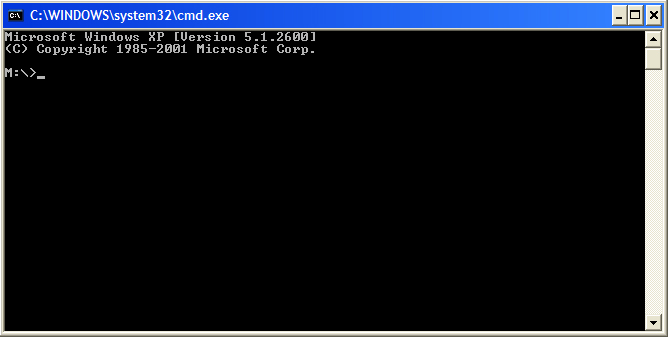 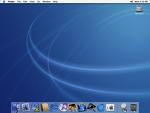 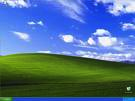 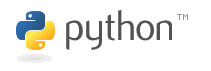 2-3 lectures per week
schedule
two hours of closed lab per week
curriculum
[Speaker Notes: no IDE
any OS
any paradigm]
Three deliberate accidents
Curriculum
Our goal in 2006:
Community
Change our CS community
Collaborations
Curriculum:   Conceptual breadth
Experience != Talent or Enjoyment       in fact, Experience != Experience!
Re-education rooms
Partnering; depth of understanding
Fashion turns heads.  Substance grows roots.
Defining CS community as CS-community service
Learned ==      Taught
Opportunities for outreach
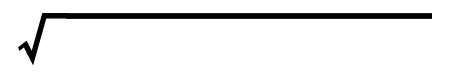 Grace Hopper
make sure we're
Require CS of everyone
Community  >>  Content
CS for All
Five deliberate accidents
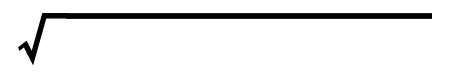 what is internalized  =      what is experienced
√
Goal:
Change our CS community
Curriculum:   Conceptual breadth
Experience != Talent or Enjoyment       in fact, Experience != Experience!
Re-education rooms
Partnering; depth of understanding
Curriculum
Fashion turns heads.  Substance grows roots.
Community
Collaborations
Defining CS community as CS-community service
Learned ==      Taught
Opportunities for outreach
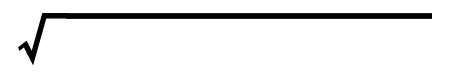 Grace Hopper
make sure we're
Require CS of everyone
Community  >>  Content
CS for All